CEPC项目组TDR讨论会及所创新基金总结汇报会-直线注入器
张敬如
2018.12.26
主要内容
直线加速器介绍
需要解决的技术问题，本系统在TDR阶段需要解决的关键技术
TDR研究阶段各系统时间安排
直线加速器简介
EBTL
The baseline design of the linac
Electron linac
Gun and Bunching System (BS) : 50 MeV && 3nC for electron
LINAC-1: Electron beam @ 4 GeV && 3 nC
Electron Bypass Transport Line (EBTL): Electron beam @ 4 GeV && 3 nC
LINAC-3: Electron beam to 10 GeV && 3 nC
Positron linac
Positron Source and Pre-Accelerating Section: Positron beam larger than 200 MeV 
LINAC-2: Positron beam to 4 GeV. A 1.1 GeV damping Ring (DR) with circumference of 75.4 m
LINAC-3: Positron beam to 10 GeV && 3 nC
DR
Gun
Section-3
Section-1
4GeV
4GeV
10GeV
50MeV
200MeV
1.1GeV
BS
Section-2
(3nC/10nC)
(3nC/3nC)
(3nC)
(3nC/10nC)
直线加速器简介
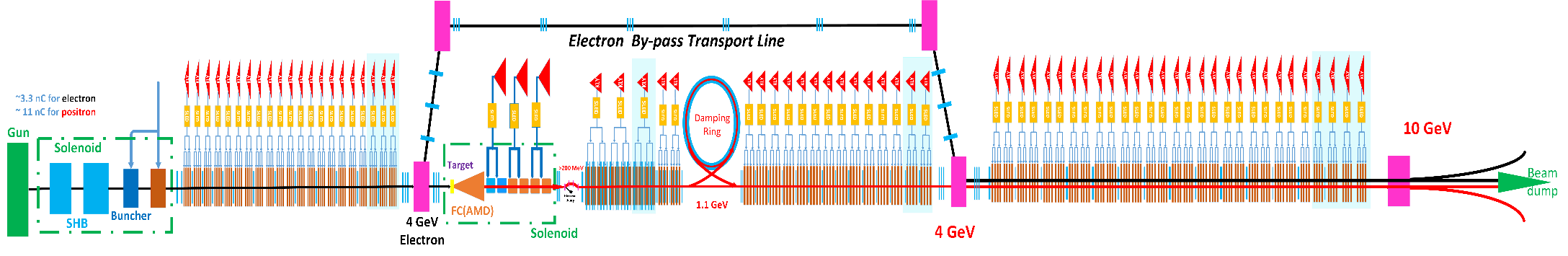 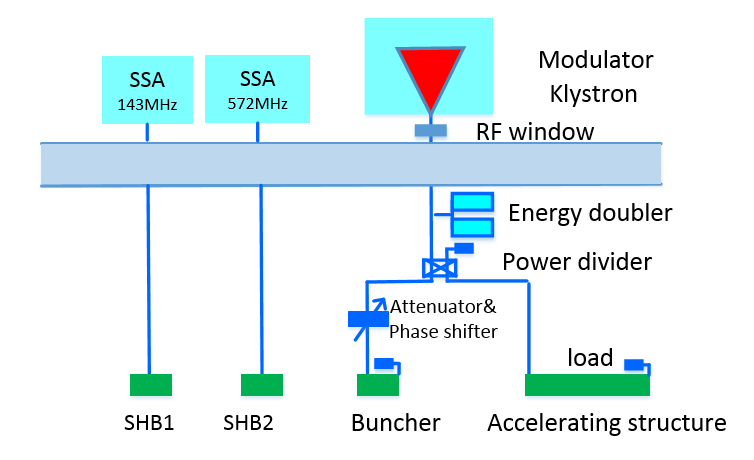 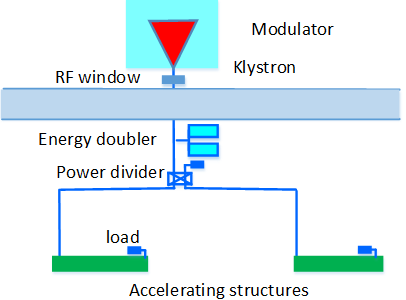 需要解决的技术问题
List of events to be completed Issues 
Accelerating structure
Positron source
Electron gun
SHB1
SHB2
Buncher
Big hole accelerating structure
Pulse compressor
650MHz RF cavity
……
需要解决的技术问题
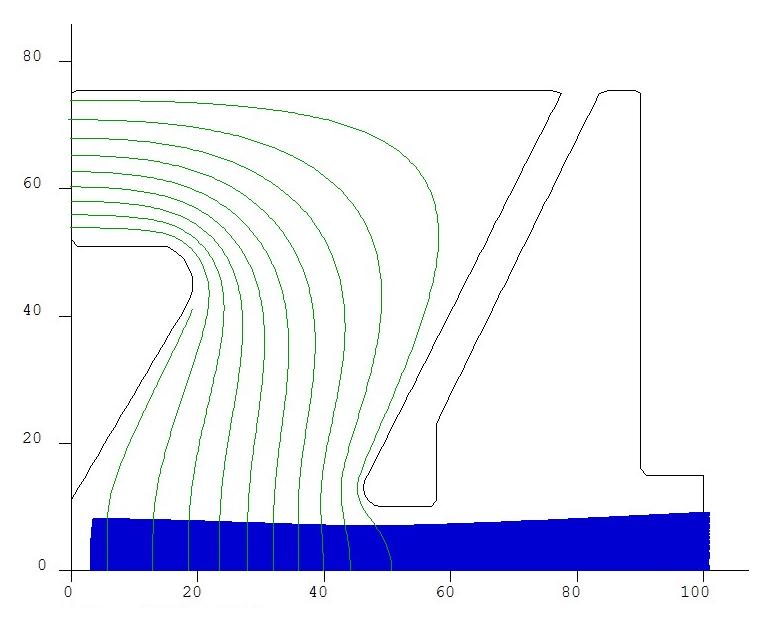 Thermionic electron gun 
Pulser System
High Voltage System
Beam trajectory of the injector electron gun
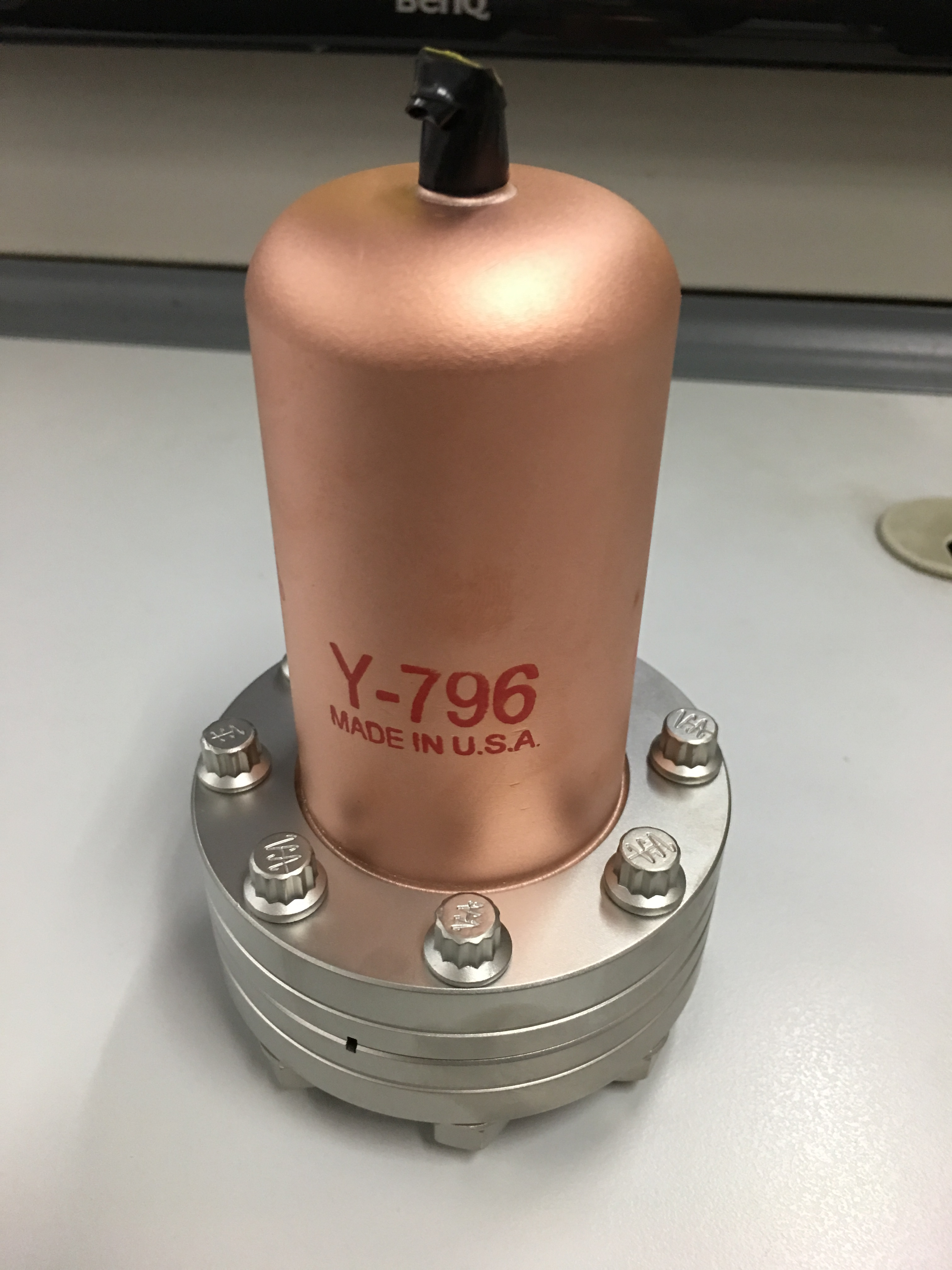 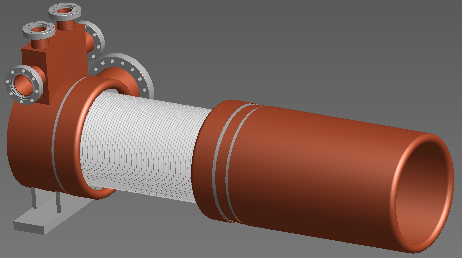 EIMAC-Y796 cathode-grid assembly
Cathode grid assemble
Current situation: EIMAC(USA) monopoly, price increase year by year and embargo at any time.
需要解决的技术问题
SHB1
It is successfully used at BEPCII
The frequency is deferent
Need re-design
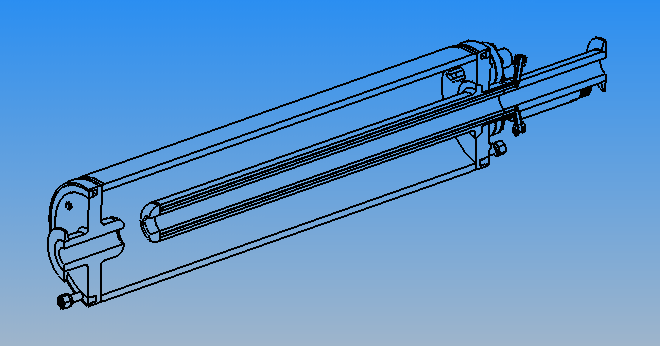 SHB1 assembly
SHB1 cut view
需要解决的技术问题
SHB2
It is successfully used at BEPCII
The frequency is deferent
Need re-design
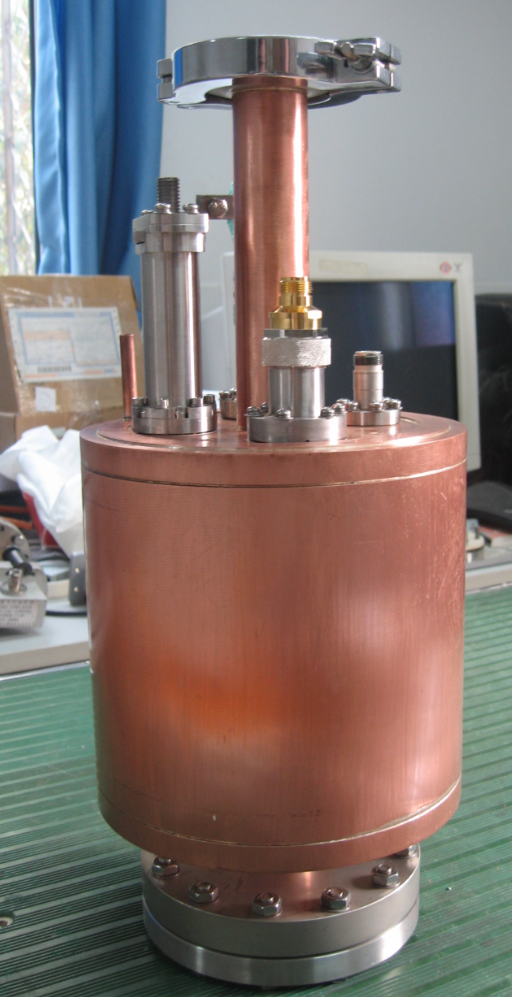 需要解决的技术问题
Buncher 
It is successfully used at BEPCII 
The frequency is deferent
Need re-design
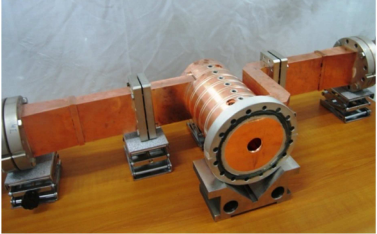 需要解决的技术问题
S-band accelerating structure design
Mechanical design
High power test bench
The power source is available at IHEP
The high power test will begin recently
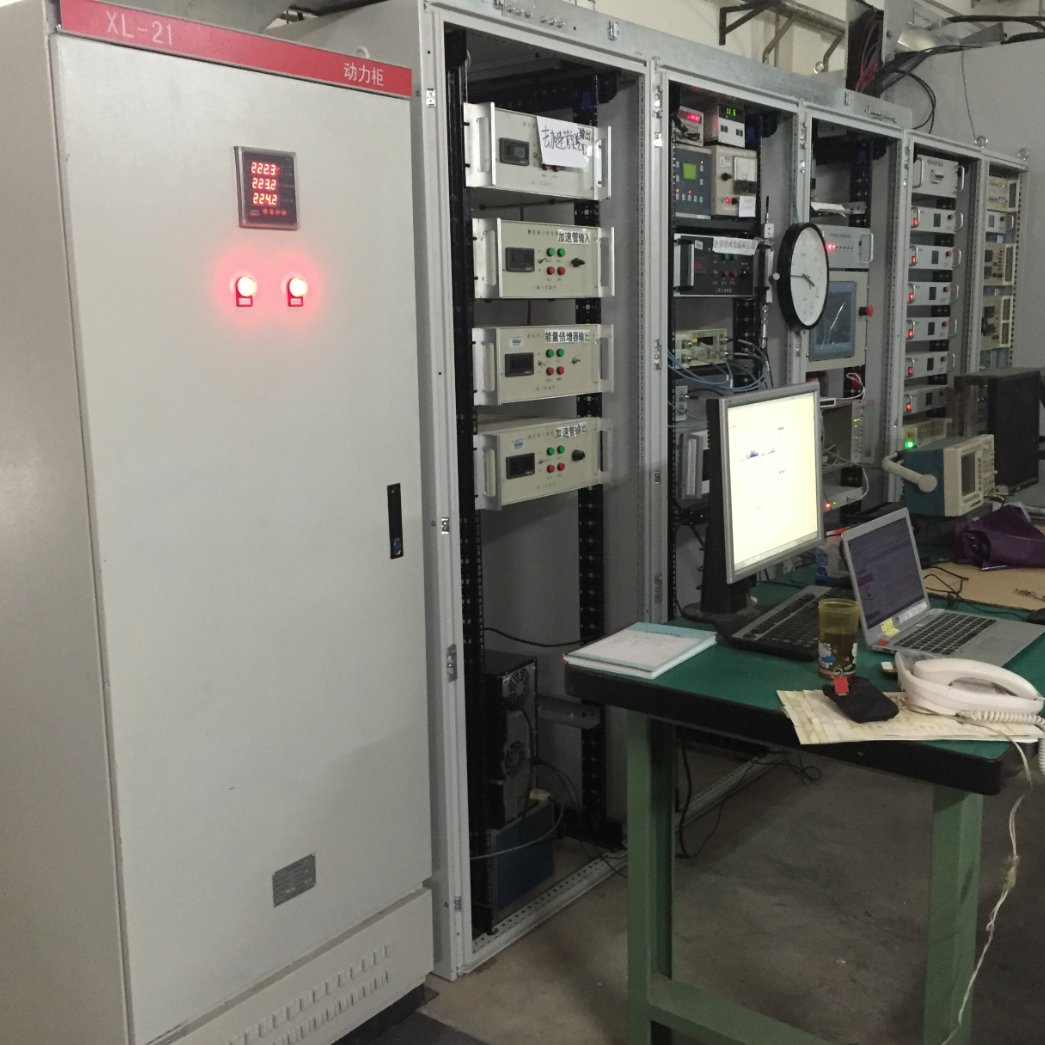 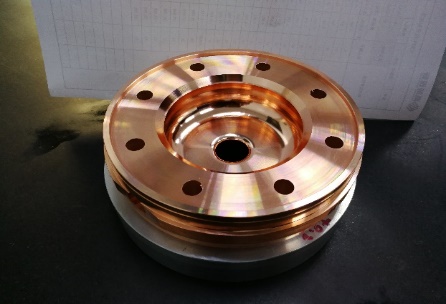 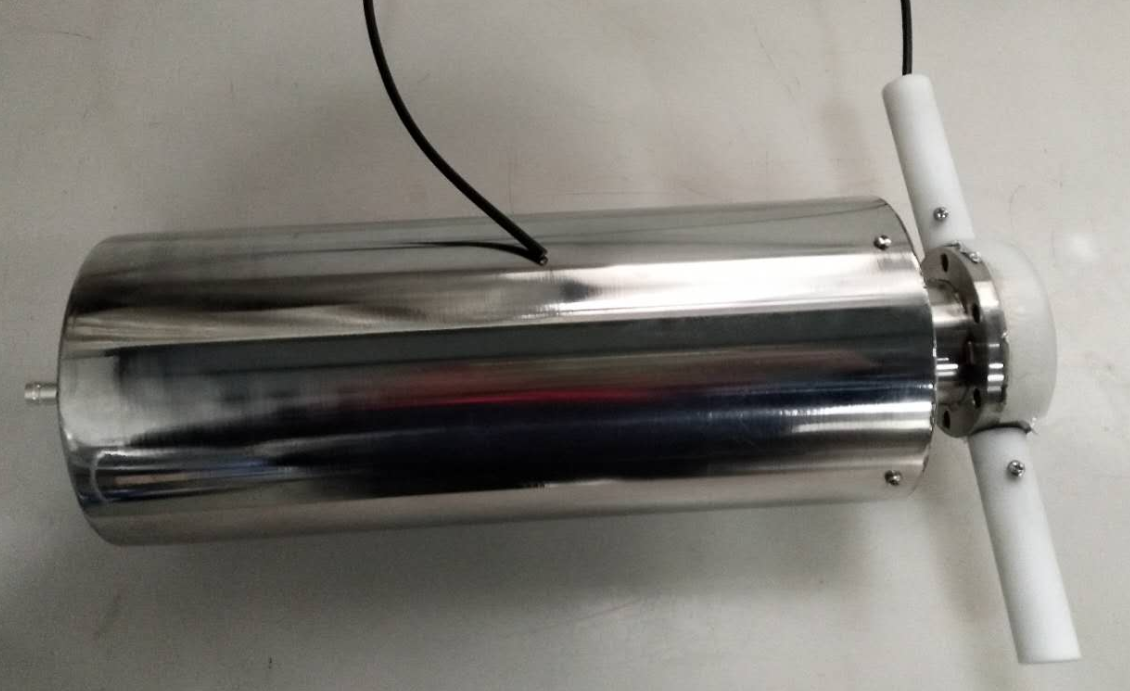 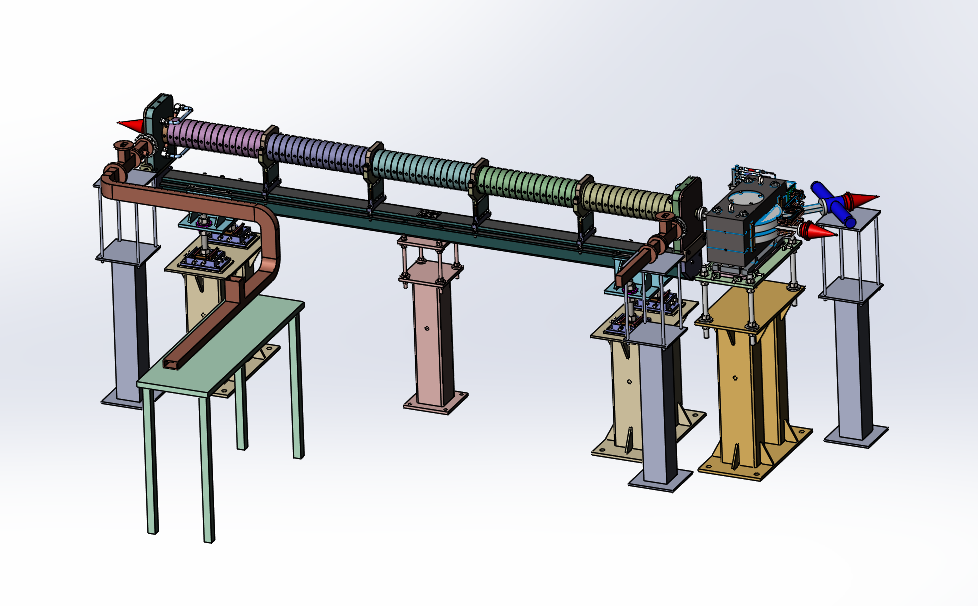 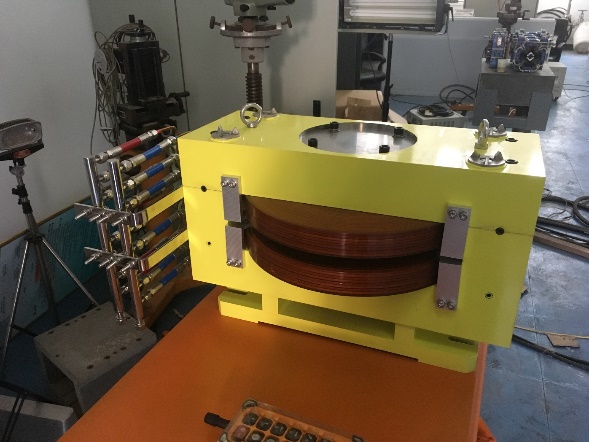 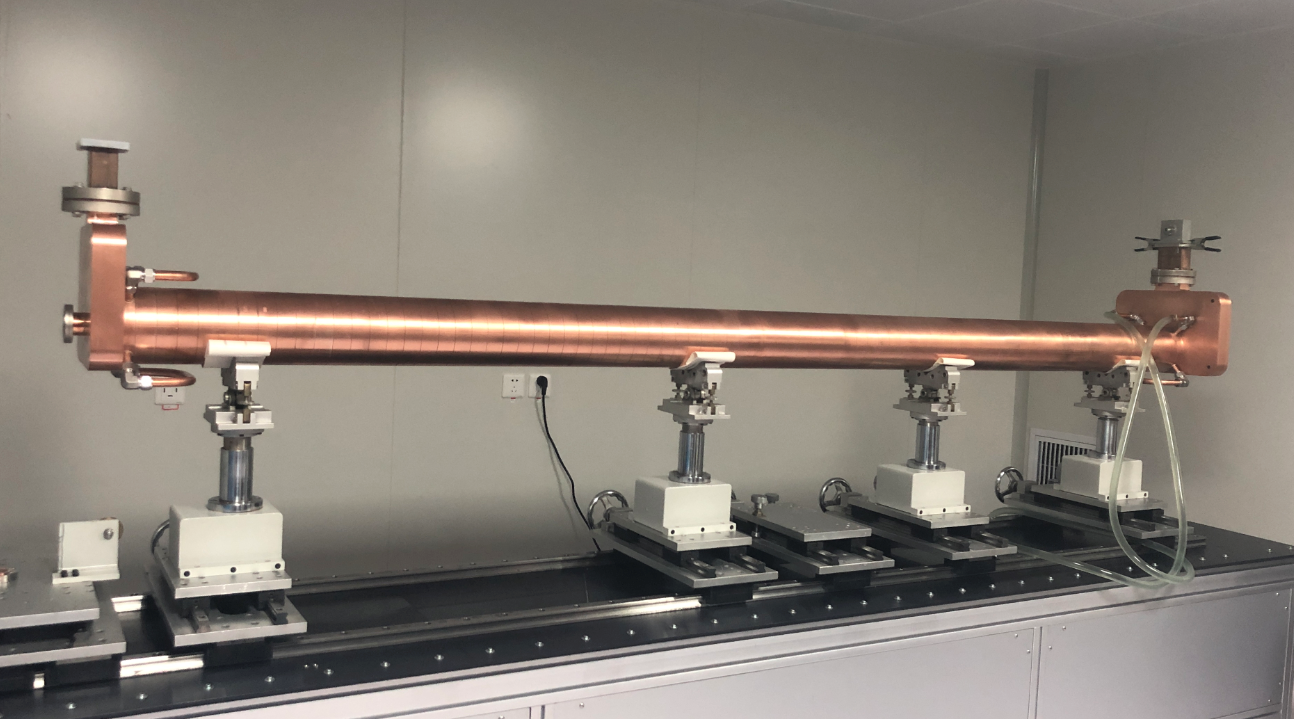 需要解决的技术问题
Big hole accelerating structure
Constant impedance
Processing technology is similar as the regular 3m long accelerating structure
Preliminary design parameters
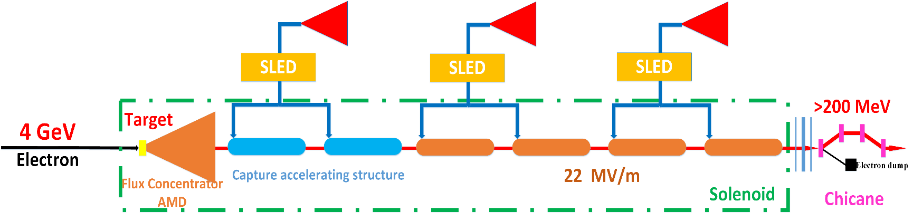 需要解决的技术问题
Pulse compressor
According to the performance of the accelerating tube, determine the parameters of the pulse compressor
The spherical cavity is a new type of design in recent years 
Advantages: 
Low temperature stability requirements 
Almost no radiation
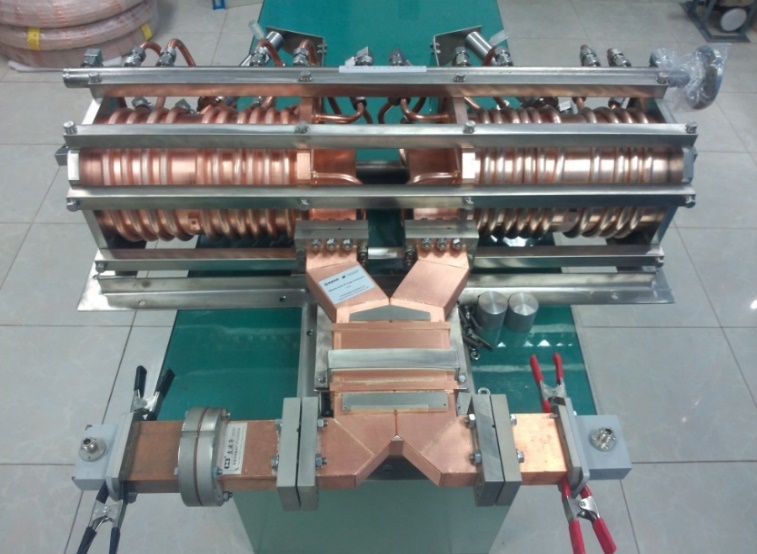 Two cavities
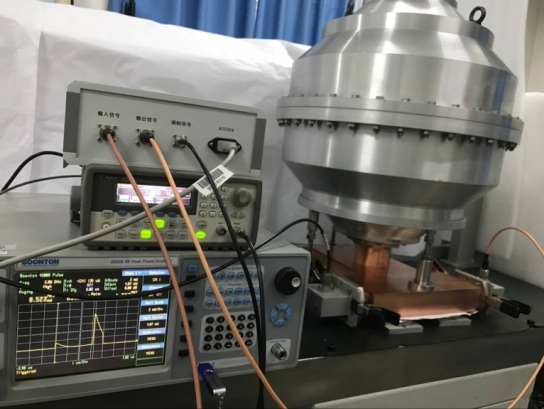 Spherical cavity
需要解决的技术问题
Damping ring
D, Wang
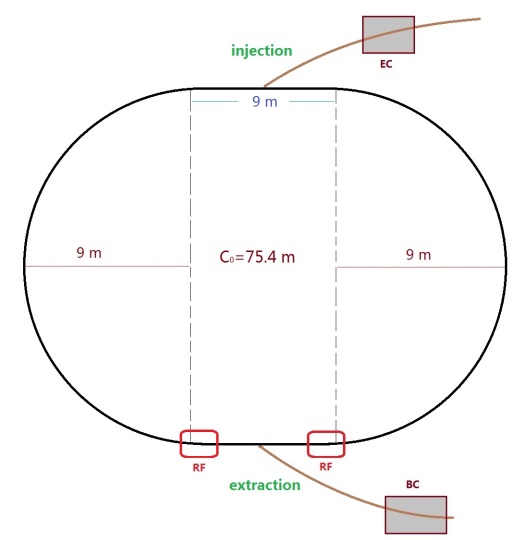 需要解决的技术问题
DESY 500MHz, 5-cell cavity
Frequency: 499.7MHz
Accelerating voltage: 1.09MV
Accelerating gradient: 0.73MV/m
Length: 1800mm
Without HOM damper
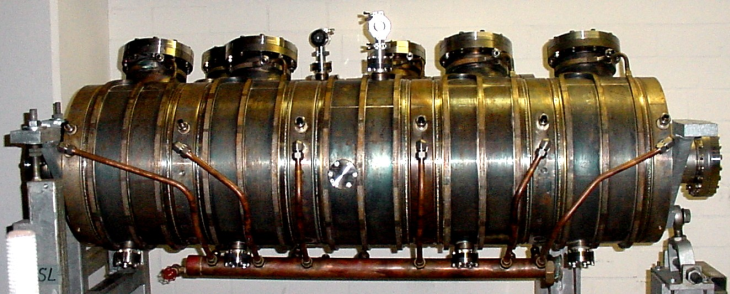 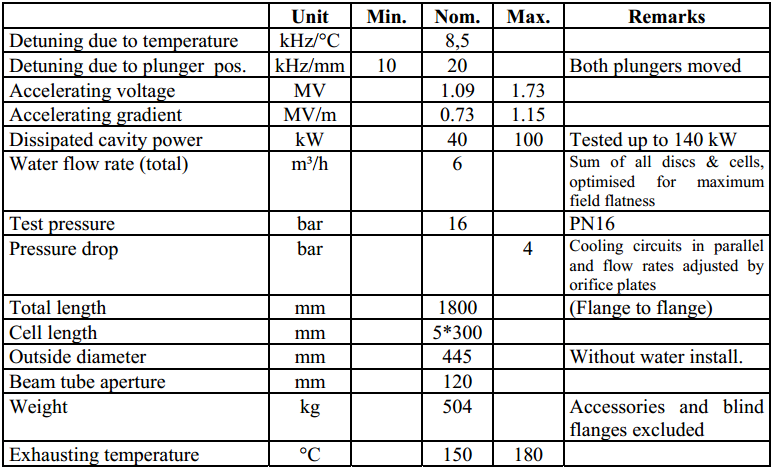 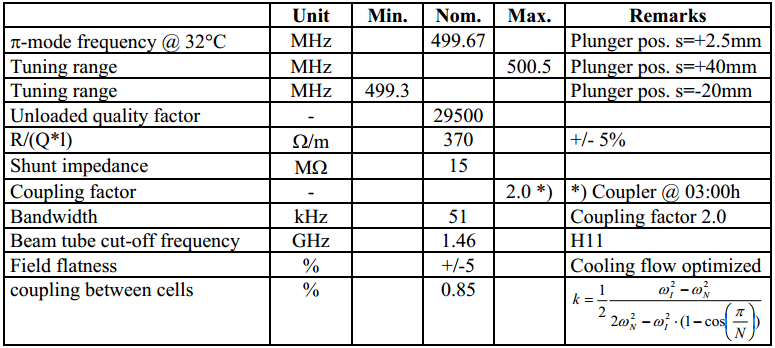 DatenblattVers.2.0,500MHz,5-cellCavity HERA-Type, 2010
需要解决的技术问题
SuperKEKB DR 509MHz RF cavity
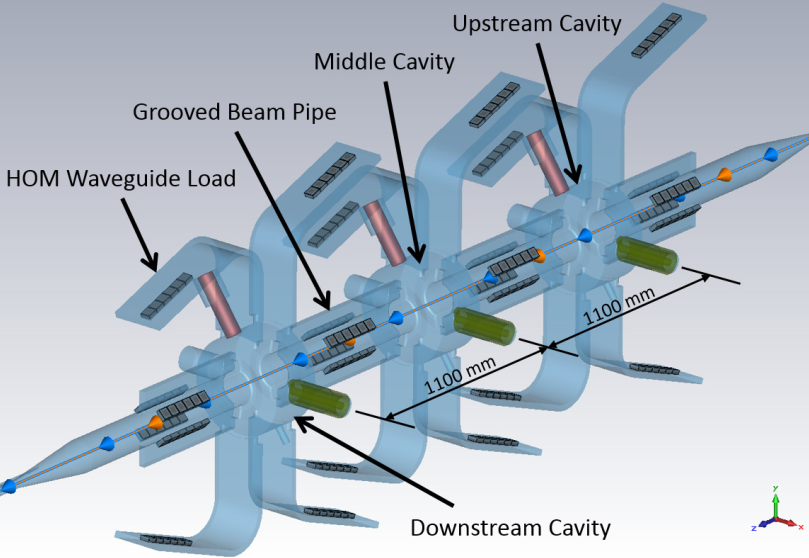 Frequency: 508.9MHz
Accelerating voltage: 2MV(total)
Accelerating gradient: 2.7MV/m
Length: 1100mm
With HOM damper
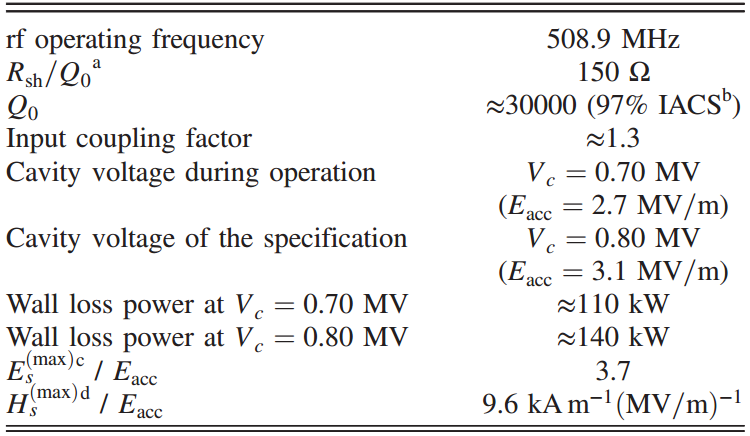 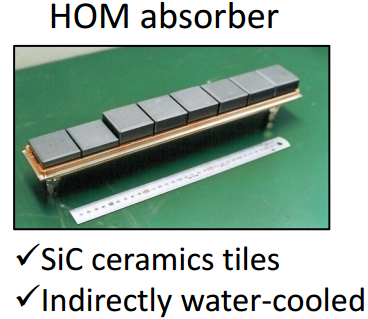 1. RF Cavities for SuperKEKB MRs and DR, 2014
2. PHYSICAL REVIEW ACCELERATORS AND BEAMS 19, 102001 (2016)
需要解决的技术问题
Australian synchrotron 500MHz RF cavity
Made by Toshiba
Frequency: 499.7MHz
Accelerating voltage: 750kV
Accelerating gradient: 0.75MV/m
Length: <1m
With HOM damper
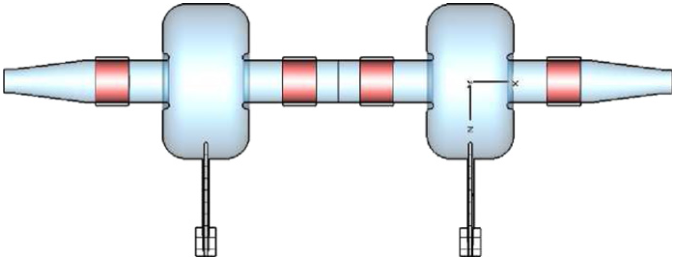 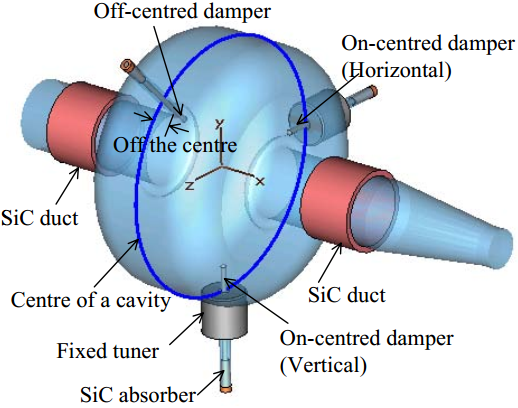 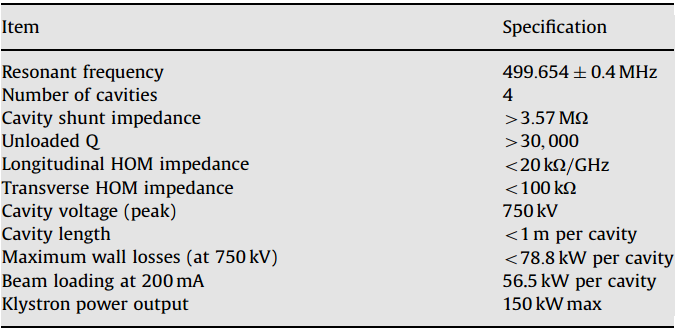 1. Nuclear Instruments and Methods in Physics Research A 592 (2008) 224– 229 
2. HIGHER ORDER MODE (HOM) DAMPER OF 500MHZ DAMPED CAVITY FOR ASP STORAGE RING, EPAC 2006
需要解决的技术问题
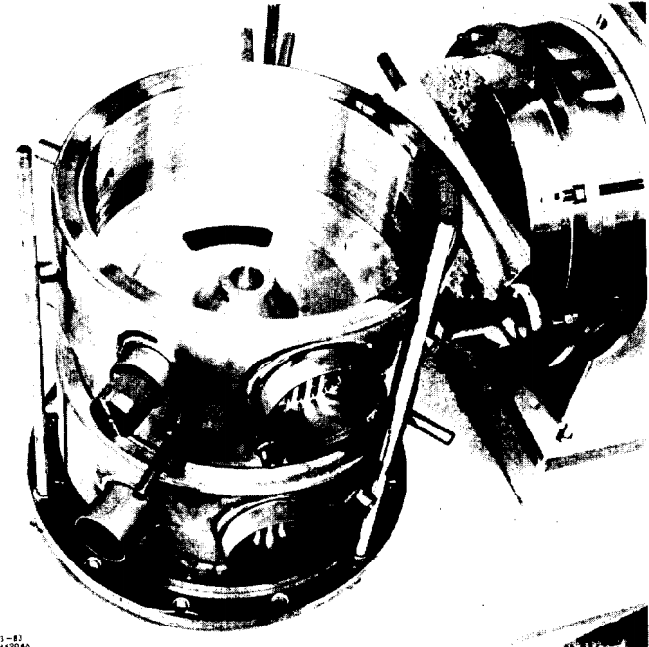 SLC DR 714MHz RF cavity
2 cell RF cavity
Frequency: 714MHz
Accelerating voltage: 800kV
Number of cavities: 2
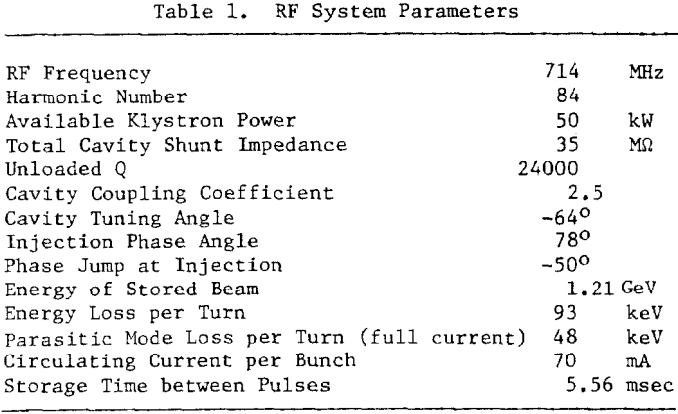 DAMPING RING RF SYSTEM FOR SLC IEEE Transactions on Nuclear Science, Vol, NS-30, No. 4, August 1983
TDR阶段各系统时间表
Time: 2019.1-2022.12
Accelerating structure
Based on the high power test, optimize the accelerating structure continuously
Complete the TDR
Electron gun & SHB1 & SHB2 & buncher & Big hole accelerating structure 
Finish the RF simulation, physical design, thermal analysis and mechanical design 
Complete the TDR
pulse compressor
Finish the RF simulation and physical design and mechanical design 
Complete the processing of one prototype cavity
Complete high power test 
Complete the TDR
650 MHz RF cavity 
Physical design
Finish the RF simulation and physical design and mechanical design 
Complete the processing of one prototype cavity
Complete high power test ？
Complete the TDR
谢谢！